Exploring aspects of numeracy provision within ITE programmes
Louise Barrett, on behalf of Carol Webster, and Dr Stephen Day
University of the West of Scotland
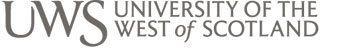 Self-evaluation framework
Student experience of the curriculum and of academic support
Students are supported to develop a detailed understanding of their professional responsibilities in relation to numeracy.
Students are supported to develop significant strengths in particular curriculum areas, in line with their personal and professional aspirations.
We ensure that all our students experience high-quality teaching so that their learning needs are met in flexible and creative ways.
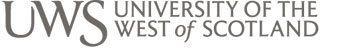 Numeracy in ITE programmes
BA (Hons) Education
PGDE (Primary)
PGDE (Secondary)

At interview, 70% of primary applicants indicate low levels of confidence in mathematics and numeracy
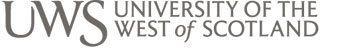 BA (Hons) Education Core modules
BA1 Mathematics for Understanding
develops and consolidates students’ own knowledge and understanding of key aspects of mathematics and numeracy, such as place value, fractions, decimal fractions and percentages
employs long, thin delivery 
requires pre- and post-class self-study
includes reflective journal as part of summative assessment
prepares students for placement observation tasks and small-group teaching of numeracy
results in high levels of engagement and self-referral
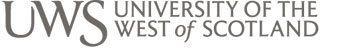 BA (Hons) Education Core modules
BA2 Professional English and Mathematics
prepares students for middle primary placement with focus on teaching English and Mathematics 
BA3 Early School Experience
includes pedagogy for early numeracy development
BA4 Upper School Experience
invites school colleagues to share approaches to teaching Mathematics in upper primary
involves students in leading activities with P7 pupils in schools during Maths Week
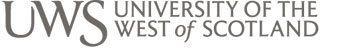 BA (Hons) EducationOption modules
BA2 Mathematics
engages students in investigative approaches to learning mathematics and further develops their mathematical thinking
attracts high numbers of students: uptake in last three years 77%, 48% and 55% of cohort
BA3 Critical Analysis of Mathematics Teaching
explores recent research  
BA4 Dissertation Practitioner Research
allows students to research an aspect of learning and teaching in Mathematics
leads to BA (Hons) Education with Mathematics
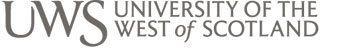 PGDE (Primary)
Primary Curriculum module
includes at least one two-hour workshop every week
develops students’ understanding and confidence
demonstrates effective pedagogical approaches underpinned by the connections model (Haycock and Manning, 2019) and other theoretical frameworks
requires pre- and post-class self-study
is assessed by one-hour exam focusing on students’ own knowledge and on pedagogy
School Experience module
addresses aspects of preparation for school experience, such as lesson planning and classroom organisation in the context of teaching mathematics
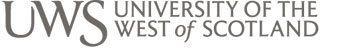 PGDE (Secondary)Numeracy across learning
Within the School Experience module, students
consider the meaning of the term ‘numeracy’
reflect on its importance in whole-school learning
take part in numeracy-related activities
explore features of effective teaching and learning of numeracy
investigate strategies for developing numeracy skills
reflect upon the importance of mental agility in the development of numeracy skills
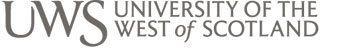 PGDE (Secondary)Numeracy across learning
In Physical Education, students
measure time and distance in athletics
In Art and Design, students
explore shape, angles, symmetry and tessellation
investigate visual representation of number in Egyptian hieroglyphics
In English, students
consider the interpretation and use of statistics in discursive writing
use line graphs to plot characters’ emotions
explore issues relating to debt avoidance in a short story
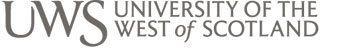 PGDE (Secondary)Numeracy across learning
On School Experience placements, students
indicate on sequence planners how they will develop numeracy skills in their lessons
record in a ‘generic issues log’ what they have learned about approaches to numeracy across learning being developed and implemented in their schools
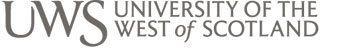 BA4, PGDE(P) and PGDE(S)Data literacy
Data literacy inputs in School Experience modules
consider a definition of ‘data literacy’
examine different sources of data
explore ways in which data can be interpreted
consider the historical development of the use of data by educators
investigate how data can be used in the enquiry process by educators
PGDE(S) students only
are introduced to Insight benchmarking tool by Scottish Government Professional Advisor
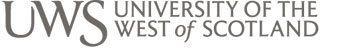 Seeking students’ views
Ongoing dialogue in classes
particularly effective in long, thin modules
Module evaluation questionnaires
completed at the end of modules and reflected on
Student Staff Liaison Group meetings
opportunities for students to raise specific issues
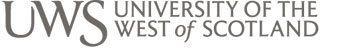 Seeking partners’ views
Personal Record of Progress forms
opportunity for mentors to comment on students’ preparedness to teach mathematics, if appropriate 
Tutor conversations with mentors
professional dialogue to discuss issues raised in PRoP forms and/or to share practice
Partnership meetings
sharing of expectations
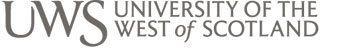 Strengths
Expertise and enthusiasm of Mathematics subject lead
Long-thin delivery in BA1 and PGDE(P)
Core and optional study through BA
Focus on students’ own mathematical understanding and numeracy skills
Requirement to consider numeracy across learning in sequence planning on PGDE(S) placements 2 and 3
Working in partnership
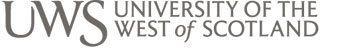 Areas for development
Incorporating bar modelling in primary modules
Further embedding numeracy in PGDE(S) Subject Studies classes
Improving students’ data literacy
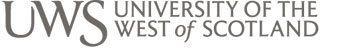